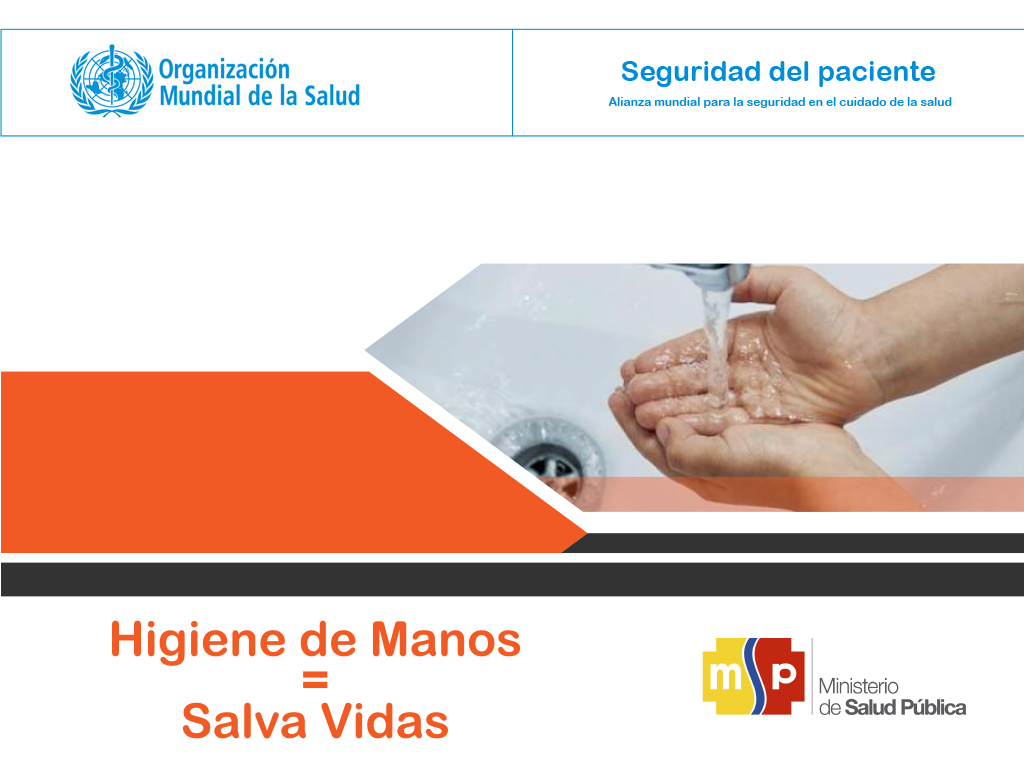 Estrategia multimodal de higiene de manos
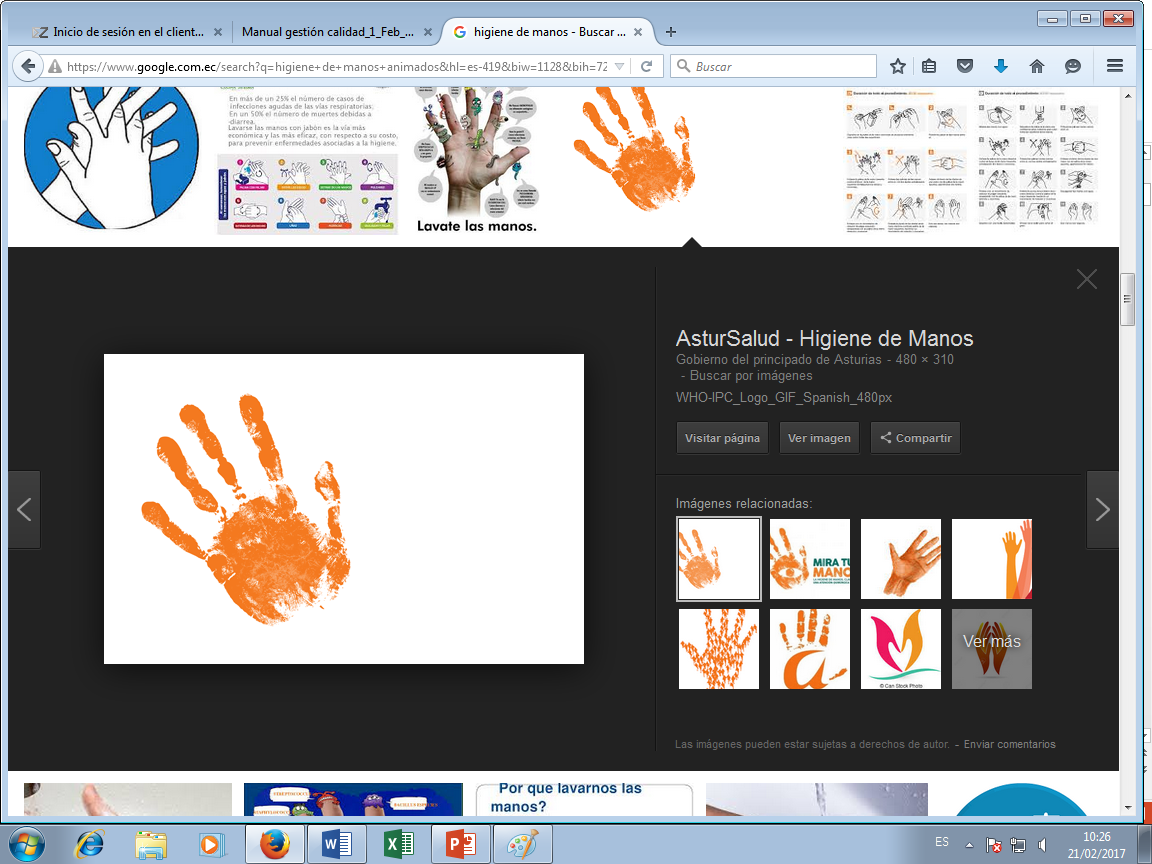 Infecciones Asociadas a la Atención en Salud (IAAS) y la mejora de higiene de manos
Objetivos
Identificar la importancia de la higiene de manos
Explicar el enfoque de los cinco momentos para la higiene de manos
Desarrollar un plan de acción en  el establecimiento de salud para mejorar la higiene de manos
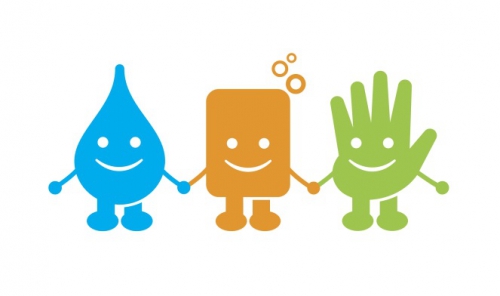 Infección asociada a la atención en salud (IAAS) 
(También se conoce como  intrahospitalaria y anteriormente como nosocomial)

   “Es la Infección que se produce en un paciente durante el proceso de atención en un hospital u otro centro sanitario que no estaba presente o no se estaba incubando en el momento del ingreso. Se incluyen las infecciones contraídas en el hospital y también las infecciones profesionales entre el personal del establecimiento sanitario”.
EL IMPACTO DE LAS IAAS
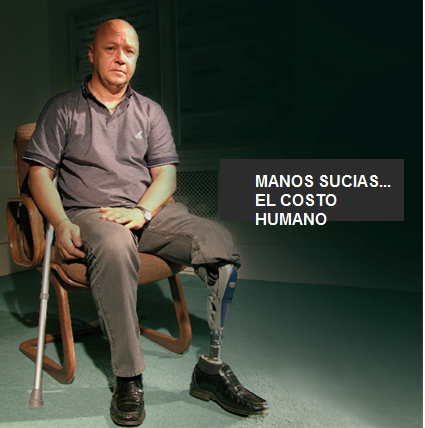 Agravan la enfermedad
Prolongan la estancia en un establecimiento de salud
Discapacidad a largo plazo
Un mayor numero de muertes
Aumento en los costos hospitalarios
Elevado costo para los pacientes y sus familias
Focos frecuentes de infección
INFECCIONES DEL TRACTO RESPIRATORIO
INFERIOR
Ventilación mecánica
Maniobras de aspiración 
Tubo naso gástrico
34%
13%
INFECCIONES DEL TRACTO URINARIO 
Catéter urinario
Procedimientos urinarios invasivos
Focos frecuentes de 
IAAS
INFECCIONES DEL SITIO QUIRÚRGICO
Profilaxis antibiótica inadecuada
Incorrecta preparación quirúrgica de la piel 
cuidados inadecuados de la herida
INFECCIONES INTRAVASCULARES
Catéter vascular 
Edad neonatal
Cuidado crítico
17%
14%
[Speaker Notes: Central nervous system depressants]
PREVENCIÓN DE IAAS
Se ha demostrado que las estrategias de prevención estandarizadas reducen IAAS.
Al menos el 50% de IAAS podrían ser prevenidas.
La mayoría de las soluciones son simples, no requieren recursos adicionales y pueden ser implementadas en países desarrollados, en los países en vías de desarrollo y en países de transición.
Transmisión a través de las manos
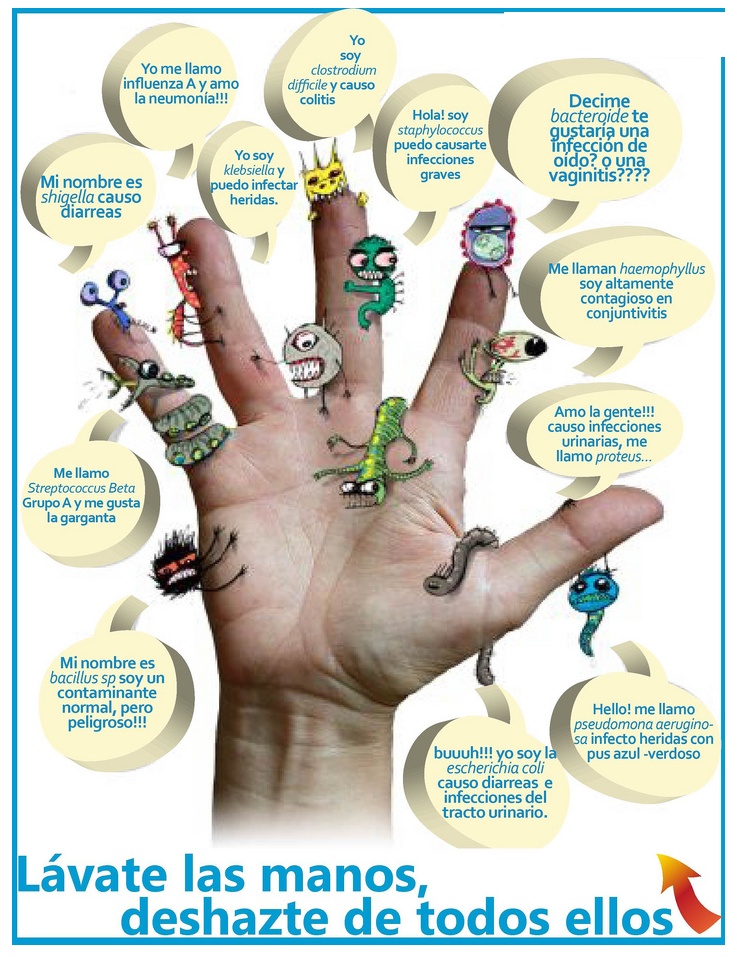 Las manos son el vehículo más común para trasmitir microorganismos intrahospitalarios o asociados a la atención en salud
La transmisión de microorganismos asociados a la atención en salud de un paciente a otro se produce a través de las manos de los trabajadores de la salud y comprende 5 pasos secuenciales
5 etapas para la transmisión por las manos
Uno
Dos
Tres
Cuatro
Cinco
Los gérmenes presentes en la piel del paciente y superficies del entorno inmediato
Transferencia de gérmenes a través de las manos de los profesionales de la salud
Los gérmenes que sobreviven en las manos durante varios minutos
Una higiene de manos deficiente, se traduce en manos contaminadas
Las manos contaminadas transmiten gérmenes por contacto directo con el paciente o el entorno inmediato del mismo.
¿Por qué se debe hacer higiene de manos?
Usted debe realizar higiene de manos para:
Cualquier profesional de la salud o persona involucrada en el cuidado del paciente tiene que preocuparse por la higiene de manos.
Proteger al paciente contra los gérmenes perjudiciales transportados en sus manos o presentes en su piel
Protegerse usted y proteger al trabajador de la salud de los gérmenes infecciosos
Conoce Usted los 5 Momentos de la Higiene de Manos?
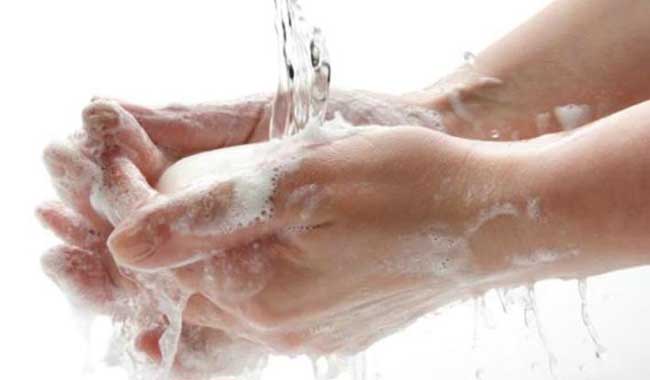 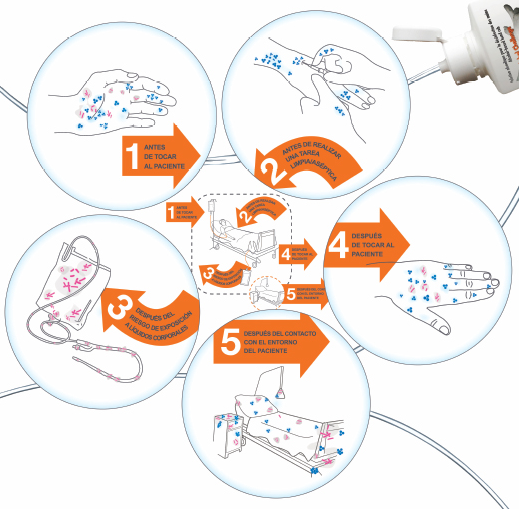 El enfoque de  “Los 5 momentos para la higiene de manos”
¿Cómo realizar higiene de las manos?
La forma más efectiva de asegurar una óptima  higiene de manos es realizar una fricción de las manos con un preparado de base alcohólica cuando NO están visiblemente sucias
¿Cómo realizar higiene de las manos?
Hay que lavarse las manos con agua y jabón cuando estén visiblemente sucias o manchadas de sangre u otros fluidos corporales y además cuando existe una fuerte sospecha o evidencia de exposición a organismos potencialmente formadores de esporas (Clostridium difficile), o después de usar los servicios.
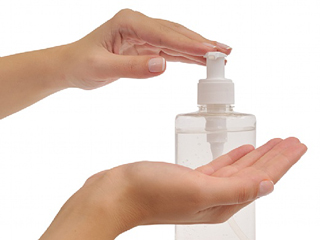 ¿Cual es el tiempo 
que le toma a Usted 
realizar la fricción 
con Preparado 
de base alcohólica?
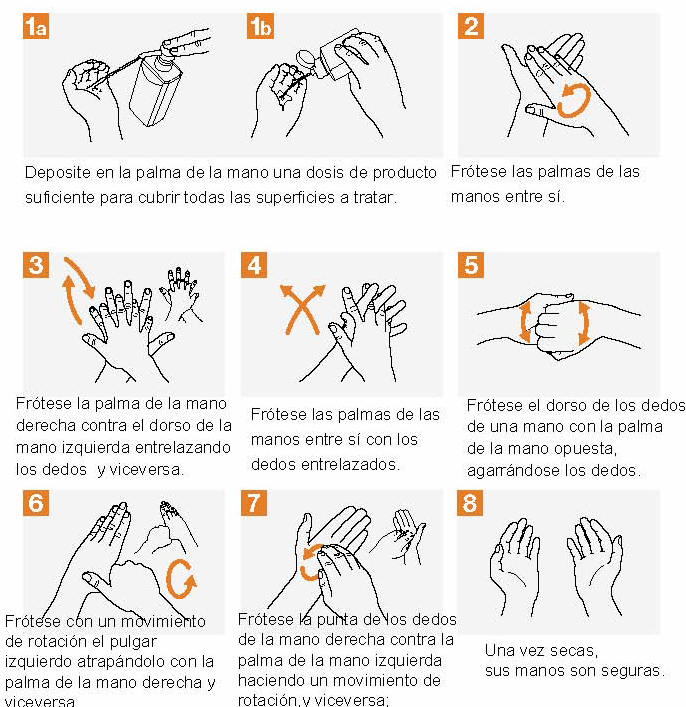 Para reducir eficazmente el crecimiento de gérmenes en las manos, la fricción con PBA debe realizarse siguiendo 8 pasos.

Esto toma sólo 20-30 segundos!!!
¿Cómo hacer higiene de manos con PBA?
Ventajas de utilizar un PBA
La fricción de manos con un PBA presenta las siguientes ventajas inmediatas: 
La eliminación de la mayoría de los gérmenes (incluyendo los virus); 
El escaso tiempo que precisa;
La disponibilidad del producto en el punto de atención; 
No se necesita ninguna infraestructura particular (red de suministro de agua limpia, lavabo, jabón o toalla para las manos).
¿Cual es el tiempo que le toma a Usted realizar el lavado de manos con agua y jabón?
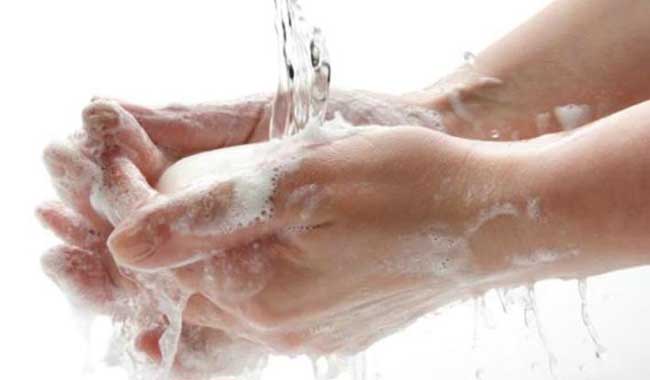 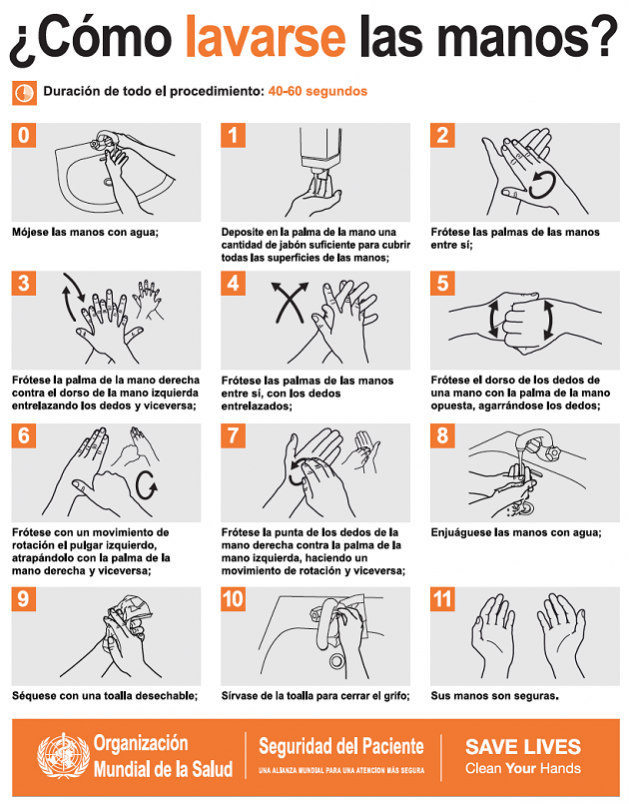 Para reducir eficazmente el crecimiento de gérmenes en las manos, éste debe durar de 40 a 60 segundos, y debe realizarse siguiendo los 11 pasos estandarizados.
¿Cómo lavarse las manos con agua y jabón?
Higiene de manos y uso de guantes
Cuando una indicación de higiene de manos precede a una tarea que entraña contacto y requiere el uso de guantes
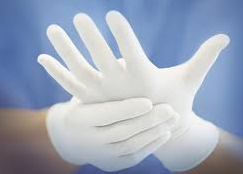 SE DEBE REALIZAR LA HIGIENE DE LAS MANOS ANTES DE PONÉRSELOS Y  DESPUÉS DE QUITÁRSELOS.
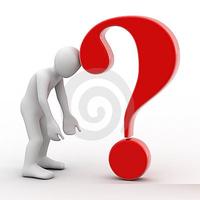 ¿Porque no realizamos 
una adecuada 
higiene de manos?
Las principales razones para el incumplimiento por parte de los trabajadores de la salud: 
Exceso de  trabajo (estoy muy ocupado!!!).
El uso de guantes.
No pensar en ello.
El incumplimiento de la higiene de manos
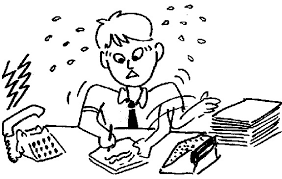 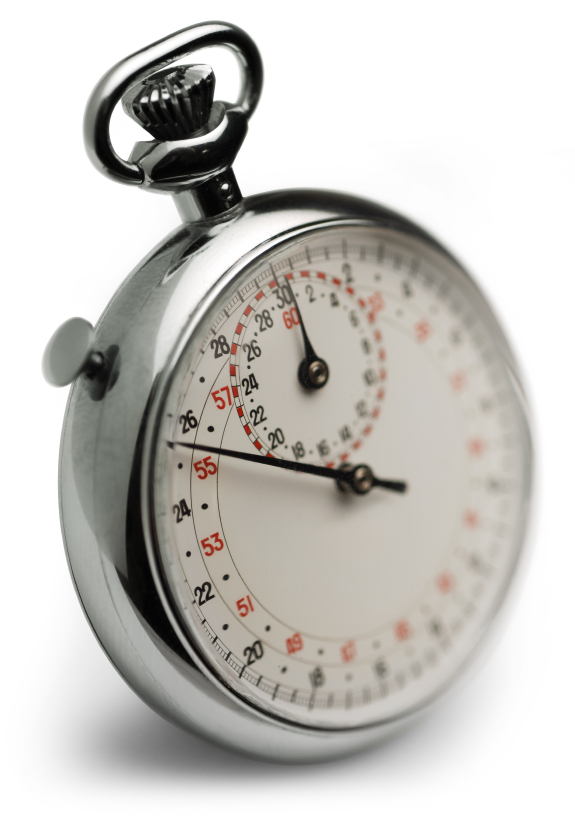 Tiempo promedio por lo general utilizado por los trabajadores de la salud: <10 segundos
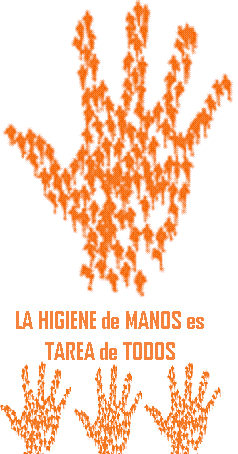 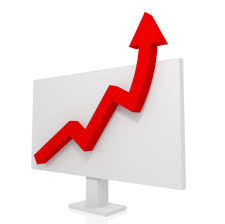 ¿Cuál es su plan 
de acción para
mejorar la higiene 
de manos en su 
servicio?
UNO Cambio de sistema 
Garantizar que se cuenta con la infraestructura necesaria para permitir a los profesionales sanitarios practicar la higiene de las manos:
El acceso a un suministro seguro y continuo de agua así como a jabón y     toallas;
Fácil acceso al preparado de base alcohólica para manos
Componentes de la estrategia multimodal de higiene de manos
DOS Formación 
Proporcionar formación con regularidad a todos los profesionales sanitarios
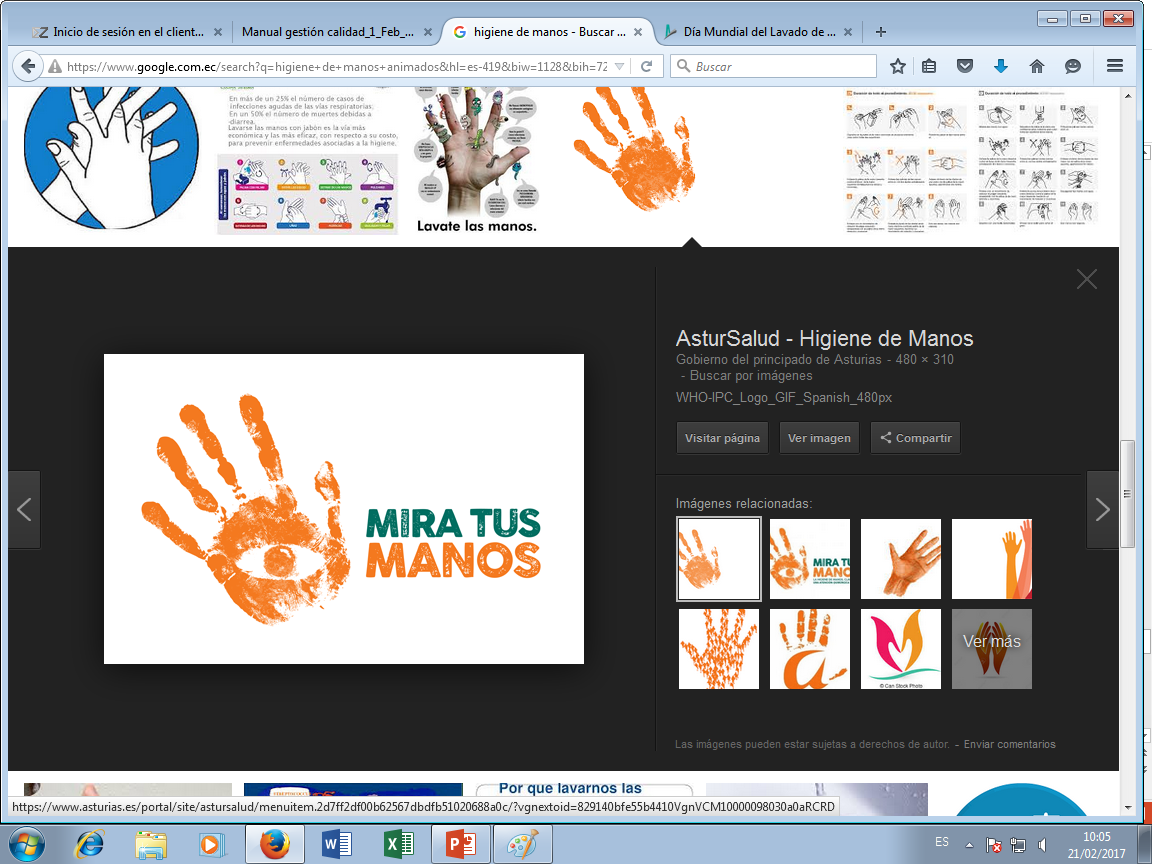 TRES Evaluación y retroalimentación
Hacer un seguimiento de las infraestructuras y prácticas de higiene de manos, y al mismo tiempo proporcionar al personal información de retorno sobre los resultados
CUATRO Recordatorios en el lugar de trabajo
Señalar y recordar a los profesionales sanitarios la importancia de la higiene de las manos
CINCO Clima institucional de seguridad 
Crear un entorno y unas percepciones que propicien la sensibilización sobre las cuestiones de seguridad del paciente
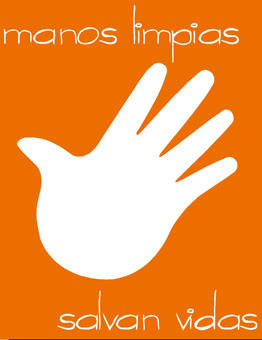 GRACIAS